Liturgie de l’Accueil -> Exultet
1. Qu´éclate dans le ciel la joie des anges !Qu´éclate de partout la joie du monde !Qu´éclate dans l´Eglise la joie des fils de Dieu !La lumière éclaire l´Eglise,  La lumière éclaire la terre,Peuples chantez !

Nous te louons splendeur du Père.Jésus, Fils de Dieu.

2. Voici pour tous les temps l´unique Pâque,Voici pour Israël le grand passage,Voici la longue marche vers la terre de liberté !Ta lumière éclaire la route,Dans la nuit ton peuple s´avance,   Libre, vainqueur !
3.Voici maintenant la victoire,Voici la liberté pour tous les peuples,Le Christ ressuscité triomphe de la mort.Ô nuit qui nous rend la lumière,Ô nuit qui vit dans sa gloire     Le Christ, Seigneur !

Nous te louons splendeur du Père.Jésus, Fils de Dieu.

4. Amour infini de notre Père,Suprême témoignage de tendresse,Pour libérer l´esclave, tu as livré le Fils !Bienheureuse faute de l´homme,Qui valut au monde en détresse     Le seul Sauveur !
Liturgie de l’Accueil -> Exultet
Liturgie de l’Accueil -> Exultet Classique
5.Victoire qui rassemble ciel et terre,Victoire où Dieu se donne un nouveau peuple,Victoire de l´Amour, victoire de la Vie !Ô Père accueille la flamme,Qui vers toi s´élève en offrande,   Feu de nos cœurs.

Nous te louons splendeur du Père.Jésus, Fils de Dieu.

6. Que brille devant toi cette lumière !Demain se lèvera l´aube nouvelleD´un monde rajeuni dans la Pâque de ton Fils !Et que règnent la Paix, la Justice et l´Amour,Et que passent tous les hommesDe cette terre à ta grande maison    Par Jésus Christ !
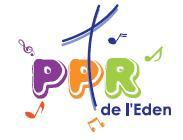